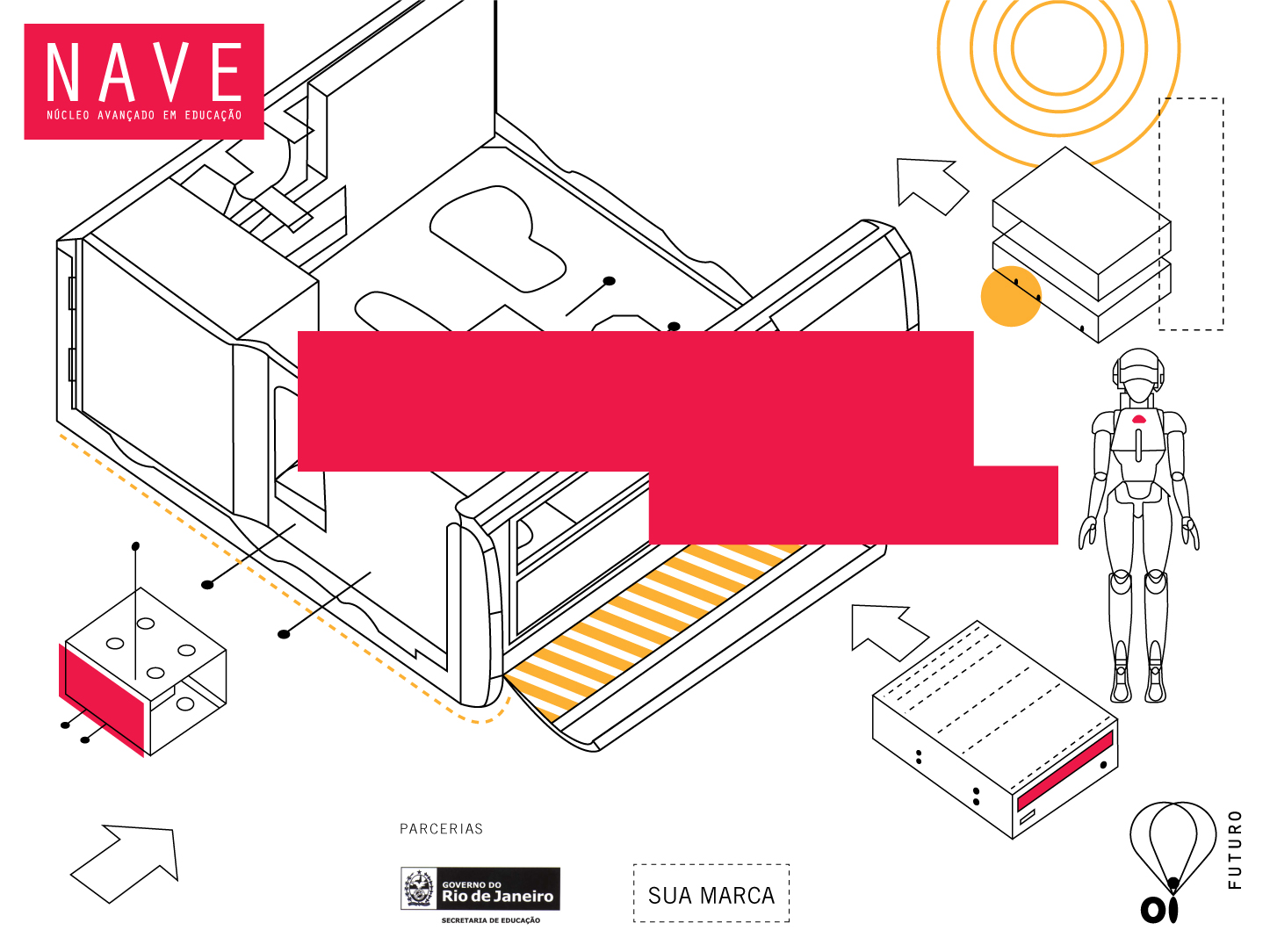 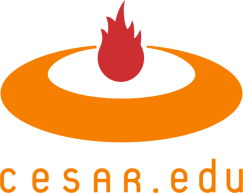 Programação de Jogos – Aula 36, 37, 38, 39 e 40
Estruturas de Dados
O que é?
Estruturas de dados provém uma forma de organizar os dados de seu programa de maneira eficiente e de fácil uso.
Big O
Notação utilizada para verificar custo de processamento.
Cuidado: É um método muito útil mas também é falho em alguns casos como veremos mais adiante.
Generics
<T> faz a classe ser genérica, ou seja, seu tipo será definido no momento de criação do objeto.
Holder<int> holder = new Holder<int>();
holder.HeldValue = 10;
 
Holder<string> stringHolder = new Holder<string>();
stringHolder.HeldValue = “Aprendi Generics";
class Holder<T>
{
    private T heldValue;
    public T HeldValue
    {
        get { return heldValue; }
        set { heldValue = value; }
    }
}
class IntHolder
{
    private int heldValue;
    public int HeldValue
    {
        get { return heldValue; }
        set { heldValue = value; }
    }
}
Performance nas operações mais comuns